Medgeneracijska pravičnost pri ravnanju z okoljem
dr. Dejan Meh Savić
Temeljene sestavine medgeneracijske pravičnosti
Ljudje morajo biti obravnavani kot moralno enaki.

To velja tudi, ko pripadajo različnim generacijam 1) znotraj današnje skupnosti in v 2) medgeneracijski skupnosti.

1) Interese mlade, srednje in starejše generacije se obravnava z enako težo;

2) interese ljudi v prihodnosti se obravnava z enako težo kot interese današnjih ljudi.
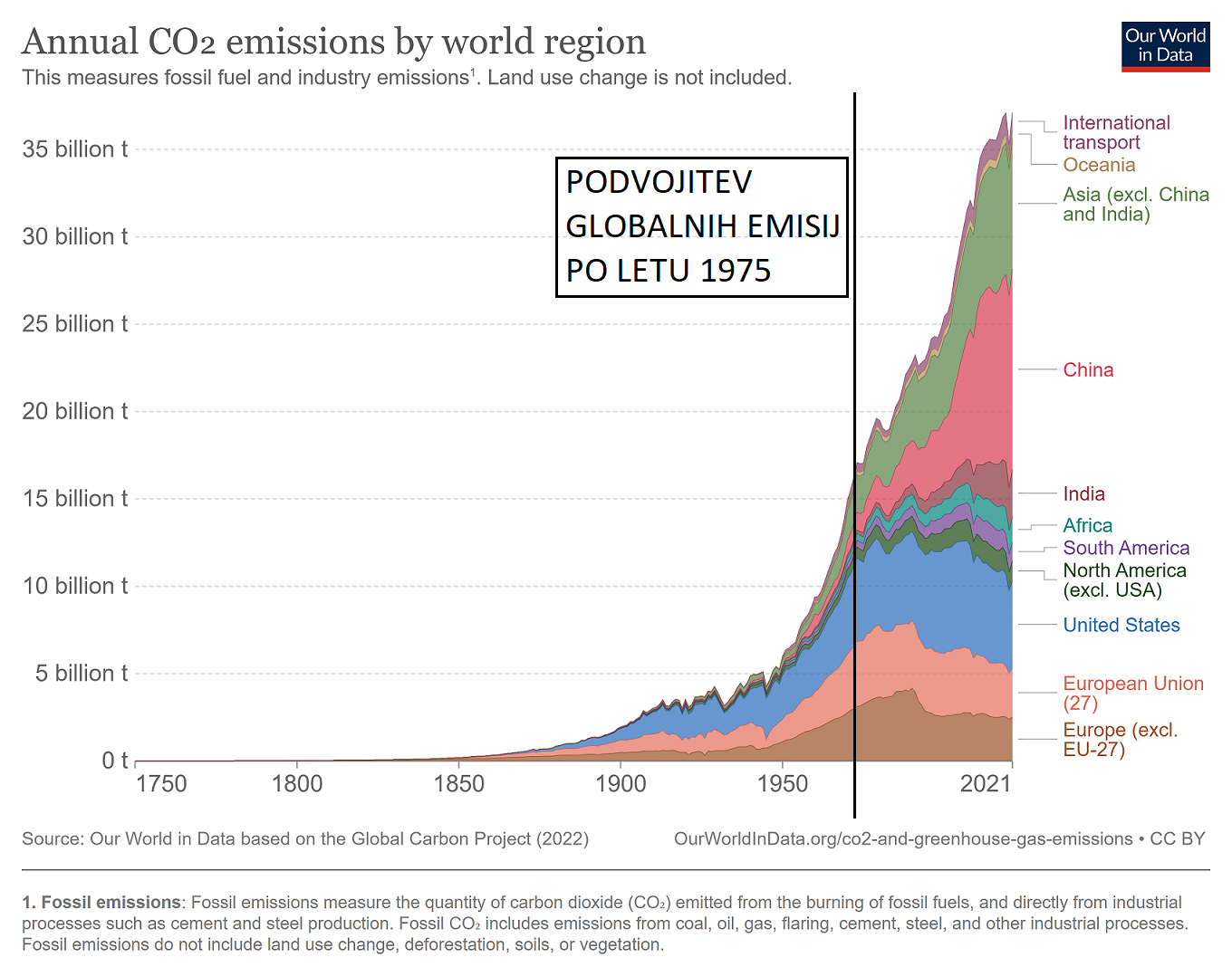 Podnebne spremembe je močno pospešila današnja (vladajoča) generacija
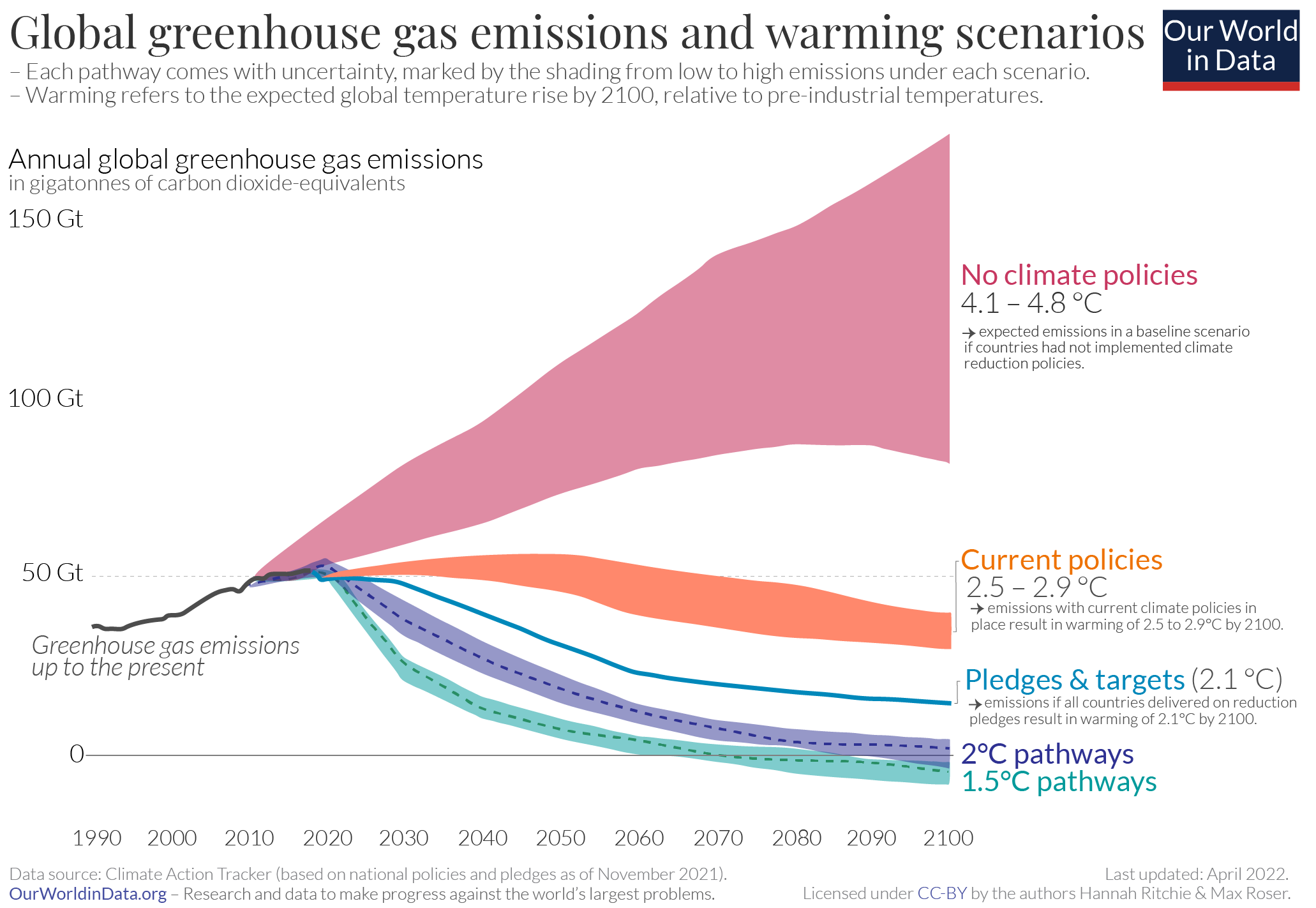 Scenariji podnebne prihodnosti
Posledice podnebne krize
Pogostejše in bolj intenzivne naravne katastrofe (poplave, suše, gozdni požari in neurja)
Pomanjkanje vode (hude posledice za kmetijstvo, industrijo in posameznike)
Migracije in begunci (določeni kraji postanejo neprimerni za bivanje)
Zmanjšanje biotske raznovrstnosti (izginjanje rastlinskih in živalskih vrst)
Gospodarski stroški (naravne nesreče lahko povzročijo velike finančne izgube za podjetja, države in posameznike).
MEDGENERACIJSKA KRIVICA
Koga je treba upoštevati pri določanju podnebne politike?
G2023 - štarejši - od ukrepanja pogosto nimajo veliko neposredne koristi 
G2023 - srednji - ukrepanje je zanje razumno, a prinaša višje stroške
G2023 - mladi - ukrepanje je nujno, a sami ne morejo sofinancirati ukrepov

G2050: ukrepanje rešuje njihova življenja in jim določa življenjske možnosti
G2080: neukrepanje jim prinaša le škodo in nič koristi.
Gn: ?
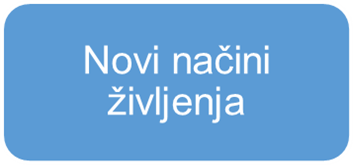 MEDGENERACIJSKA PRAVIČNOST
Medgeneracijski dogovor lahko vključuje:
Zavezo ukrepom za končanje podnebne krize in krize narave
Zaščito prihodnjih generacij v ustavi
Vpeljavo varuha mladih (kot prihodnjih odraslih) in prihodnjih generacij

Financiranje dostojnih pokojnin
Krepitev javnega zdravstva
Podpiranje sonaravnih načinov življenja (mobilnost, energija, prehrana)

Varovanje ključnih vrst in ekosistov doma in globalno
Etika za 21. stoletje
Da bi znali (pre)živeti podnebno krizo in krizo narave potrebujemo:
kot DRUŽBA:
Visok nivo znanja o naravi, o energiji, o ekosistemih in o podnebju.
Družboslovna in humanistična znanja za miroljubno sporazumevanje, urejanje konfliktov in odnosov med:
različnimi sloji prebivalstva, 
generacijami in 
narodi.
Etika za 21. stoletje
Kot POSAMEZNIKI potrebujemo:
Zmernost – zmožnost brzdanja prekomernih apetitov po materialnih dobrinah.
Empatijo – razumevanje, da ista kriza druge prizadeva drugače.
Ekološko domoljubje – ljubezen do naravnega okolja.
Znanje – znanje in znanost kot podlaga informiranemu odločanju.
Ustvarjalnost – sposobnost iskanja novih rešitev.
Odprtost – za nove načine delovanja in odprtost do novih tehnologij.
“Smo v edinstvenem obdobju naše zgodovine. Nikoli prej se nismo tako zavedali, kaj delamo našemu planetu. In nikoli prej nismo imeli moči, da to spremenimo. Naša odgovornost je, da poskrbimo za svoj modri planet. Prihodnost človeštva in vseh živih bitij na Zemlji … Je odvisna od nas.”
David Attenborough
Sinji planet II: Naš sinji planet
Hvala za pozornost!

dr. Dejan Meh Savić
dejan.svet@gmail.com